Tiedonkeruutilaisuuksien tulokset väestösuhteiden tilasta paikkakunnalla x
Tähän järjestön ja kunnan logot
ESITTELIJÄT

x, x ry
x, x ry
Keskustelutilaisuus päättäjille ja kuntalaisille: hyvien väestösuhteiden edistäminen paikkakunnalla x
Aika	x.x.202x klo 16.30–19.30
Paikka	x, x, paikkaunta x
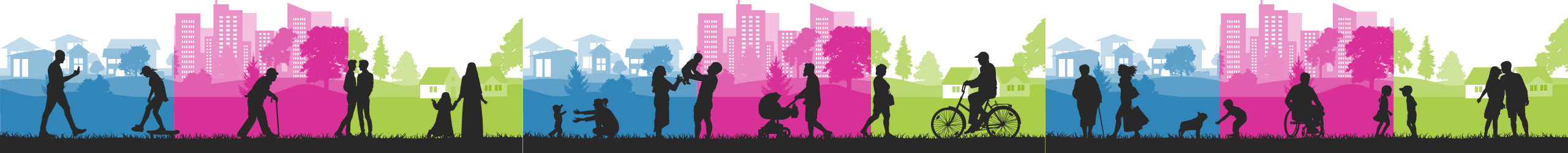 Tiedonkeruutilaisuudet väestösuhteiden tilasta keväällä 2024
Tilaisuuksiin osallistui yhteensä xx henkilöä:
X-kieliset tilaisuudet x.x.202x, osallistujia xx
X-kieliset tilaisuudet x.x.202x, osallistujia xx 
X-kieliset tilaisuudet x.x.202x, osallistujia xx
X-kielinen tilaisuus x.x.202x, osallistujia xx
Järjestäjänä:
Järjestö/-t x
Tilaisuuksiin osallistuneiden asukkaiden kokemukset ja havainnot väestösuhteiden tilasta paikkakunnalla x
Osallisuus paikkakunnalla x, x-kieliset
Osallisuus paikkakunnalla x, x-kieliset
Osallisuus paikkakunnalla x, x-kieliset
Osallisuus paikkakunnalla x, x-kieliset
Asenteet paikkakunnalla x, x-kieliset
Asenteet paikkakunnalla x, x-kieliset
Asenteet paikkakunnalla x, x-kieliset
Asenteet paikkakunnalla x, x-kieliset
Turvallisuuden tunne paikkakunnalla x, x-kieliset
Turvallisuuden tunne paikkakunnalla x, x-kieliset
Turvallisuuden tunne paikkakunnalla x, x-kieliset
Turvallisuuden tunne paikkakunnalla x,  x-kieliset
Vuorovaikutus paikkakunnalla x, x-kieliset
Vuorovaikutus paikkakunnalla x, x-kieliset
Vuorovaikutus paikkakunnalla x, x-kieliset
Vuorovaikutus paikkakunnalla x, x-kieliset
Tarvittavat toimenpiteet tilaisuuksiin osallistuneiden asukkaiden mukaan
KIITOS
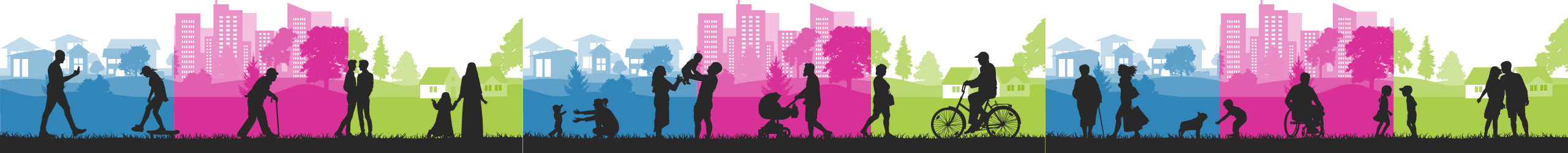